Status prosjektprehospitale tenester
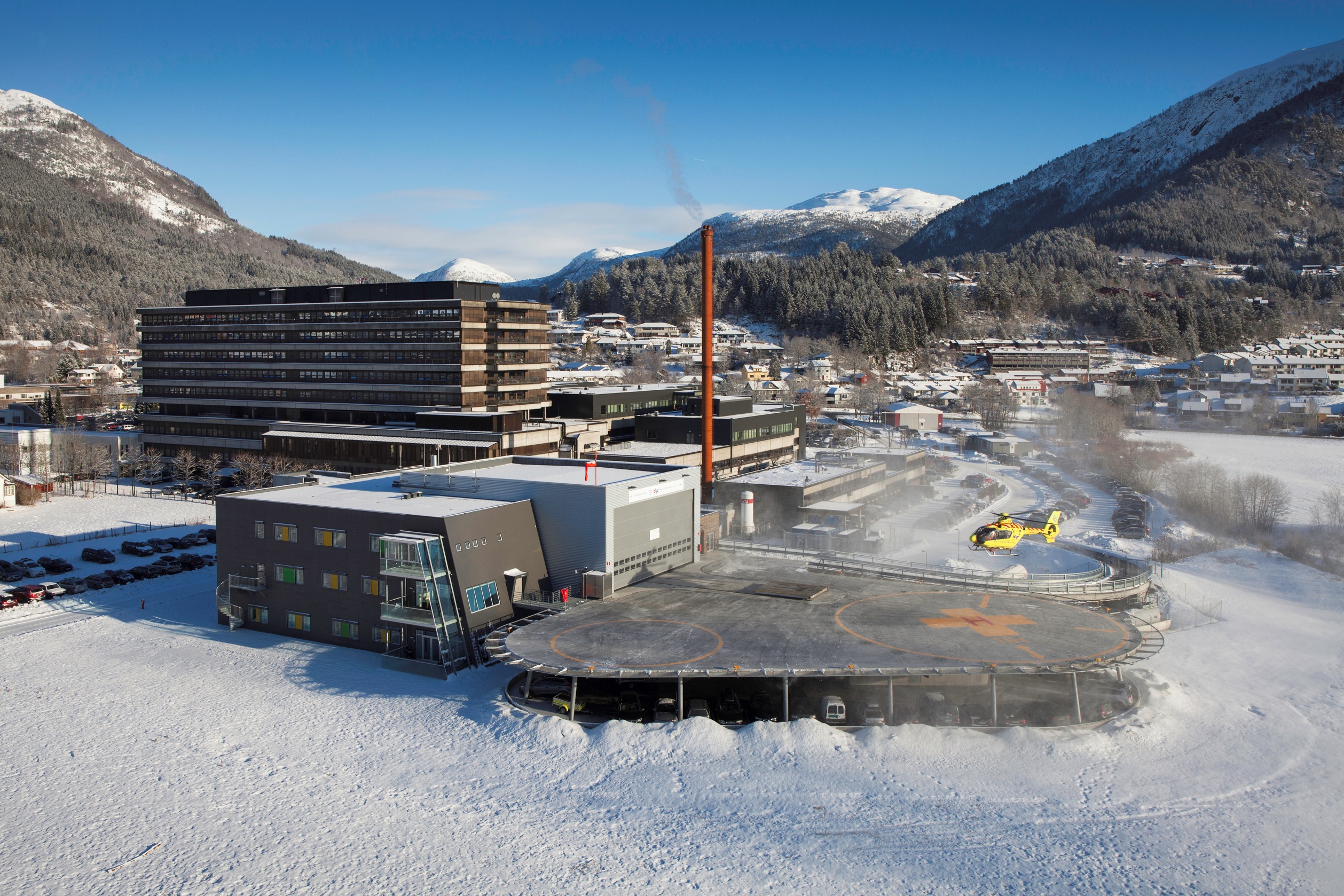 Overordna prosjektmål
«Å sikre innbyggjarane i Sogn og Fjordane gode prehospitale tenester og legge til rette for godt samarbeid mellom helseføretaket og kommunane om den akuttmedisinske kjeda.»                   Foto: Oddleiv Apneseth
Tre fasar – justert tidsplan:
Haust/vinter 2017/18 – etablere prosjektet, avklare prinsipp, premissar og rammevilkår

	HØYRING

Vår/haust 2018 – lage detaljerte modellar

2019 – innføre modellen styret gjer vedtak om
Kva driv vi med i fase 1?
Datainnhenting og analyse:
Kartlegge og gjere opp status for dei prehospitale tenestene
Samanlikne oss med andre (kompetanse, bemanning, responstider, kasernert vakt vs. heimevakt, ambulanse vs. legevakt, ambulanse vs. sjukehus)
Gapanalysar: Kor står vi no – og kva må ev. forbetrast
Kvantitative og kvalitative aspekt
Brukarperspektivet/publikum sitt perspektiv
Medarbeidarsynspunkt
Føresetnader og rammevilkår: 
	Lov - forskrift - føringar - vedtak 
	Økonomi – geografi - vêrtilhøve
Kommunikasjon/involvering
Konferanse om akuttmedisinforskrifta
Aktivitetsutvikling for ambulansetenesta
Tal km. for stasjonane dei tre siste åra
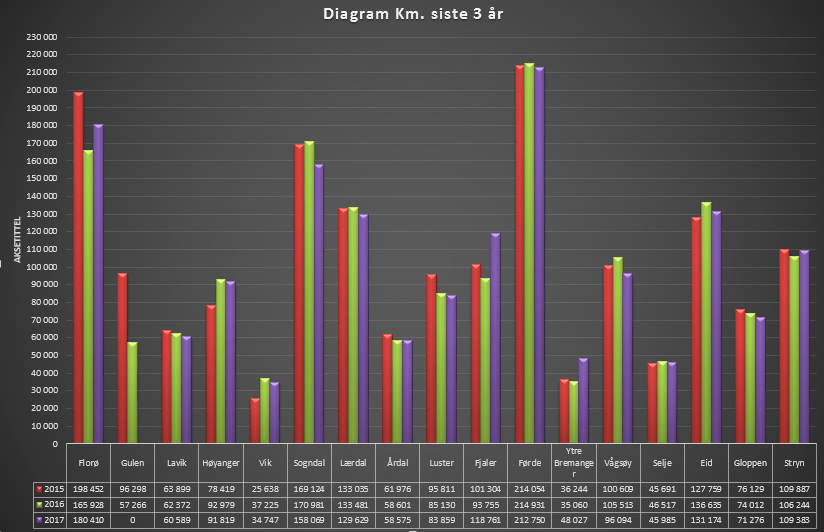 Belastningsanalyse bilar/båtar
Samanlikning med andre: Oppdrag pr. 1000 innbyggjarar i 2017
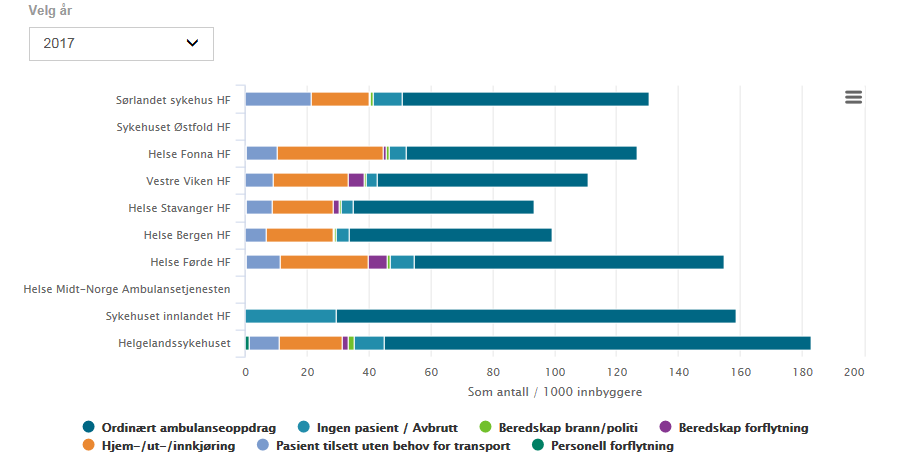 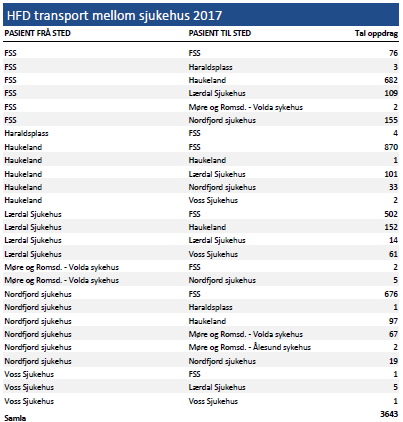 Mykje ressursar 
frå ambulanse 
blir brukt til å 
transportere
pasientar mellom 
sjukehus
Gode løysingar andre stadar?Eksempel: Kvite bilar
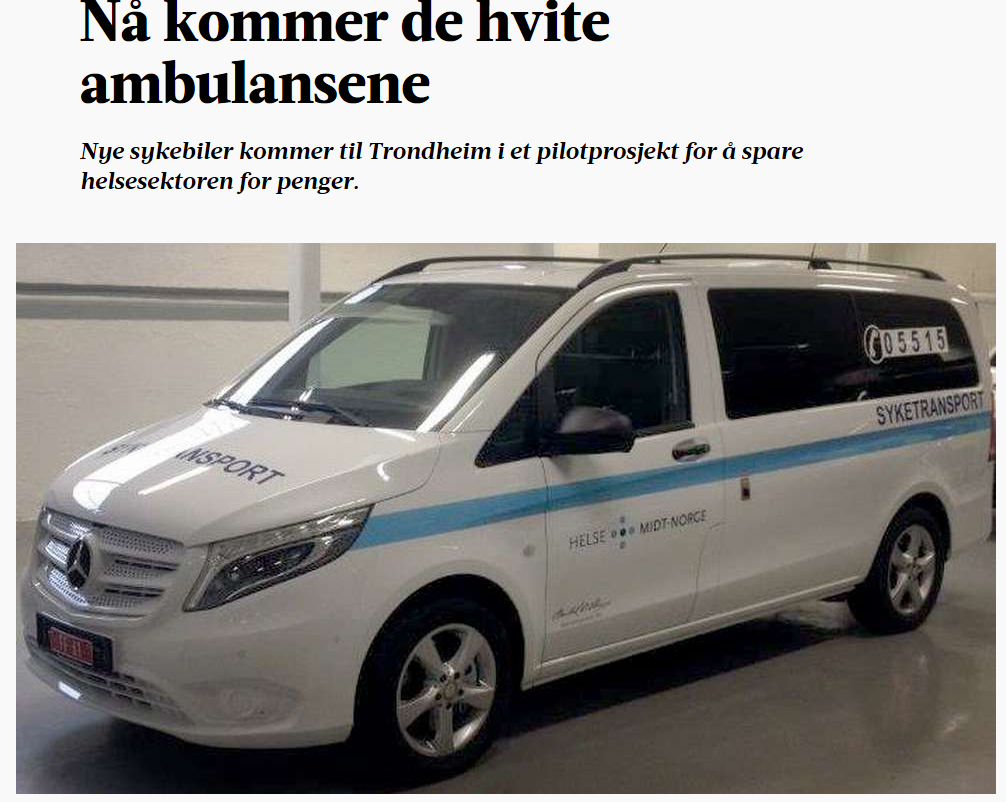 «Ambulansetjenesten bør utvikles til å bli en mer differensiert tjeneste. Utvalget foreslår etablering av syketransportbiler og viser til at dette er en kostnadseffektiv tjeneste som avlaster akuttoppdragene.
Tjenesten er aktuell i områder med
tilstrekkelig pasientgrunnlag.»
Snittid innomhus (tid før ambulansane er ute att på vegen)
Ulike lokalisasjonar per månad 2017
I hvilken grad mener du at kvaliteten på ambulansetjenesten blir bedre med økende antall utrykningsoppdrag som den enkelte ambulansemedarbeider er med på?
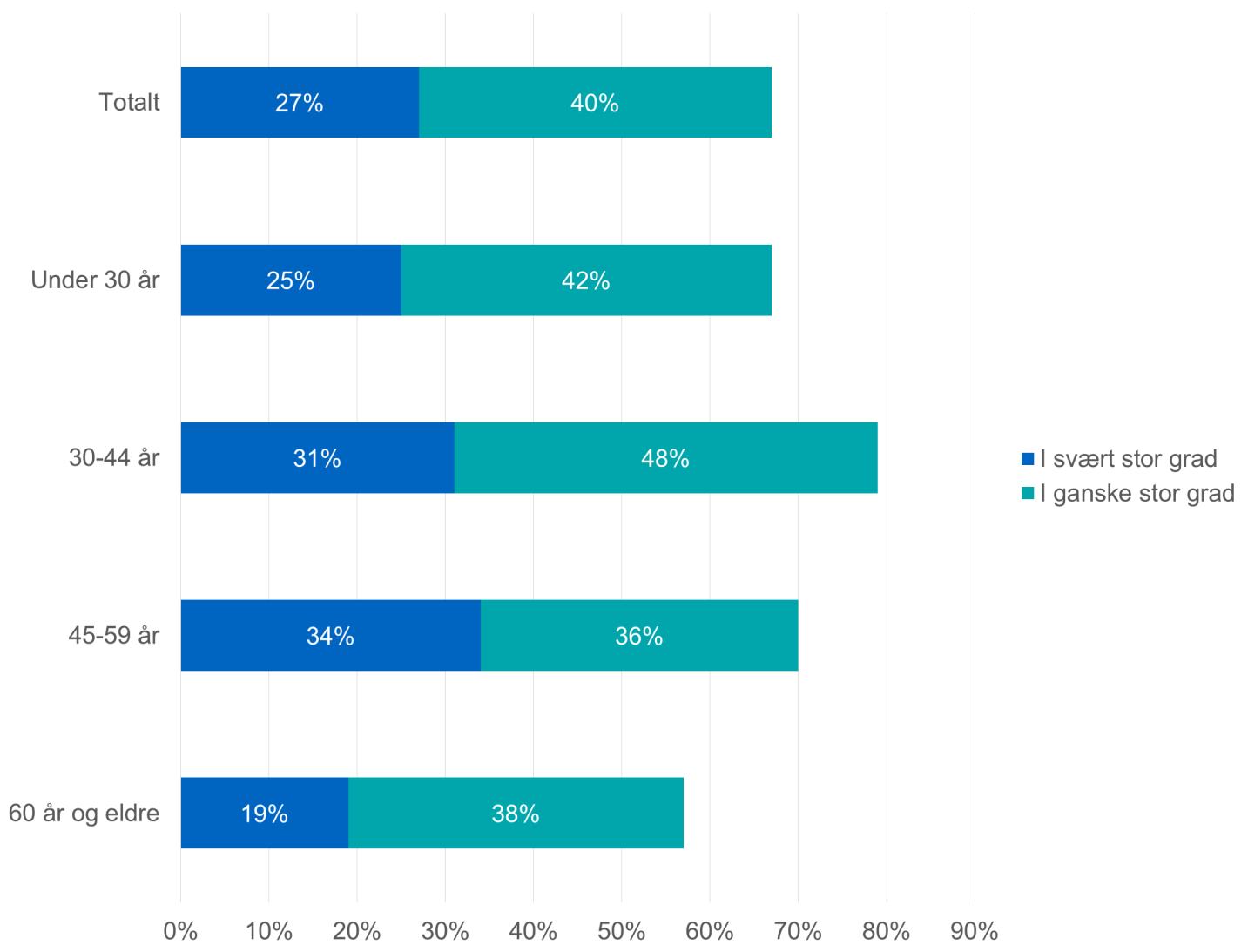 Hvor godt kjenner du til at legevaktslegen i den enkelte kommune har plikt til å rykke ut ved akutt sykdom eller skade ifølge den nye akuttmedisinforskriften?
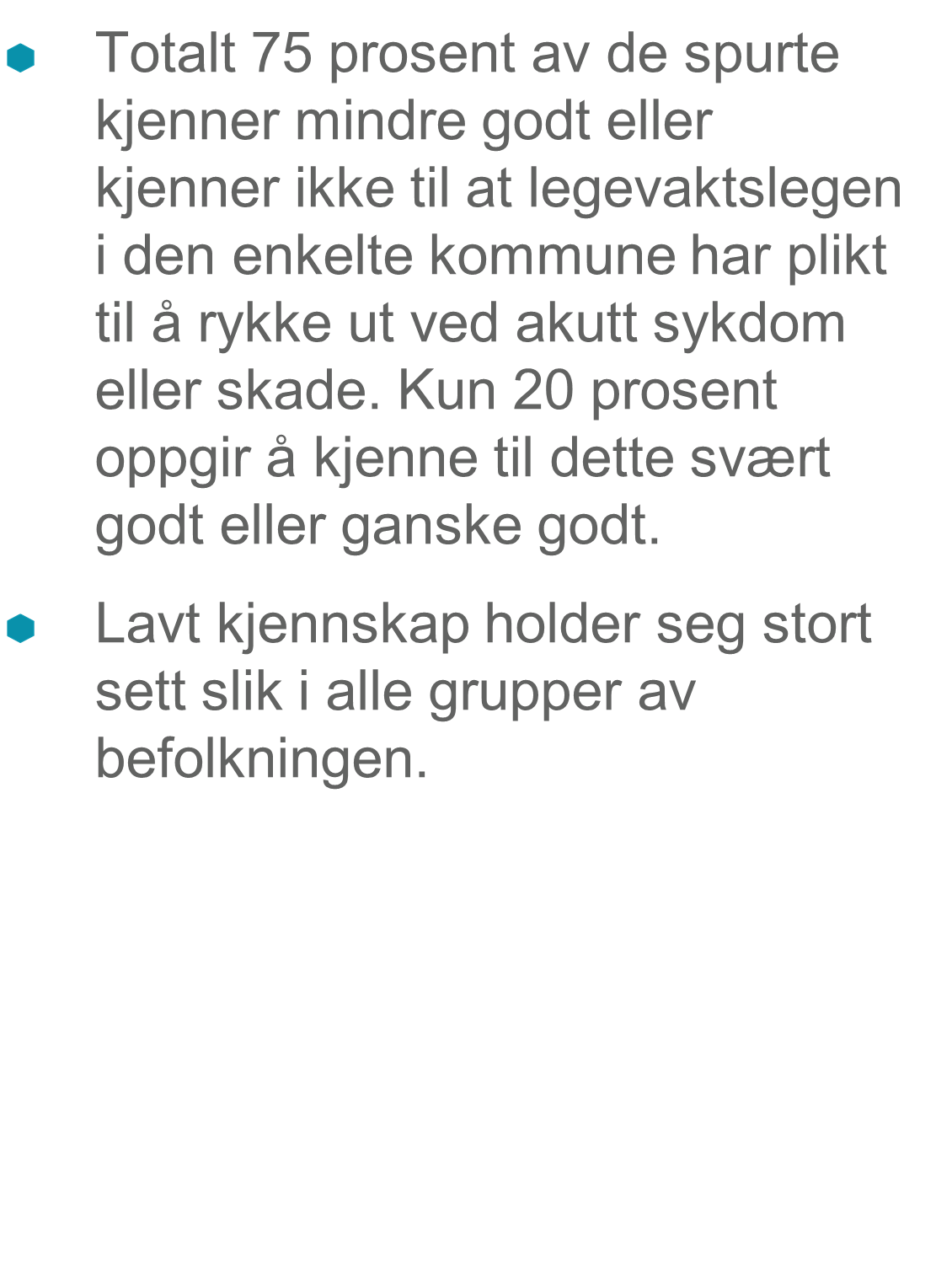 Nasjonale kvalitetsindikatorar
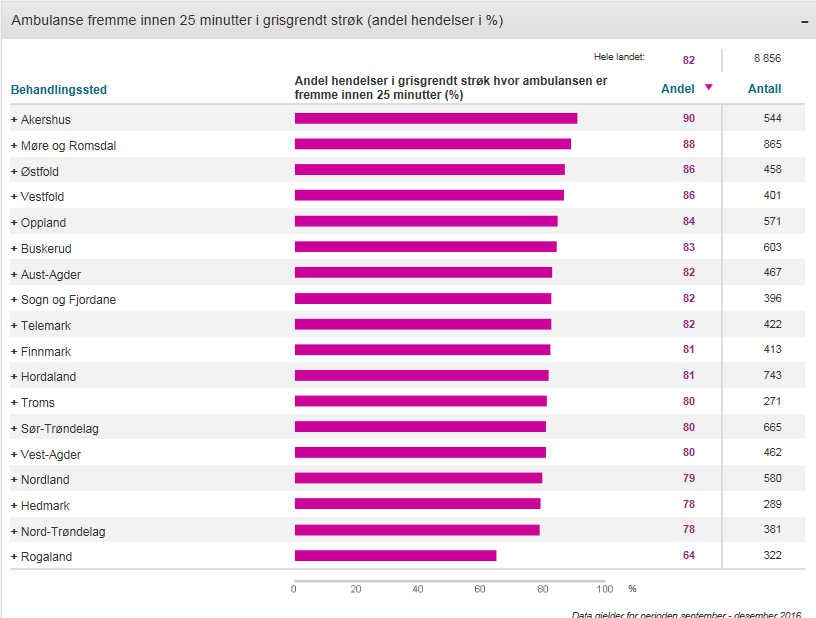 Medarbeidarundersøking
2. Dialogmøte med alle tre ambulansedistrikta
 - nær 50 tilsette deltok
Spørjeundersøking på nett til alle ambulansetilsette
3. Analyse av resultat
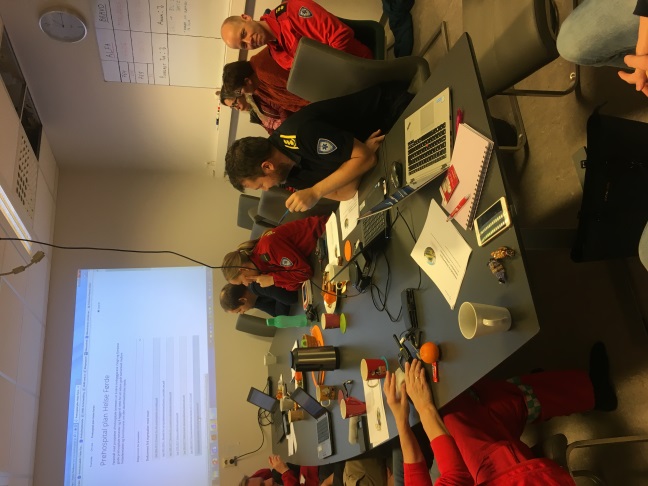 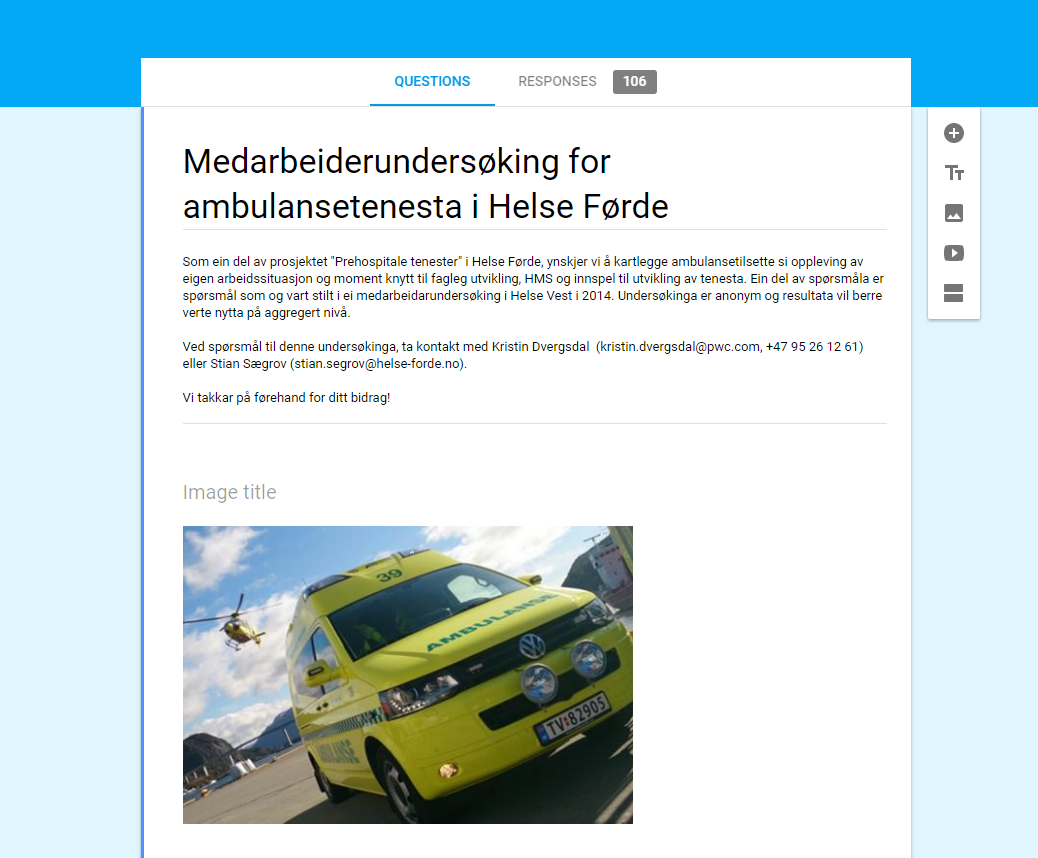 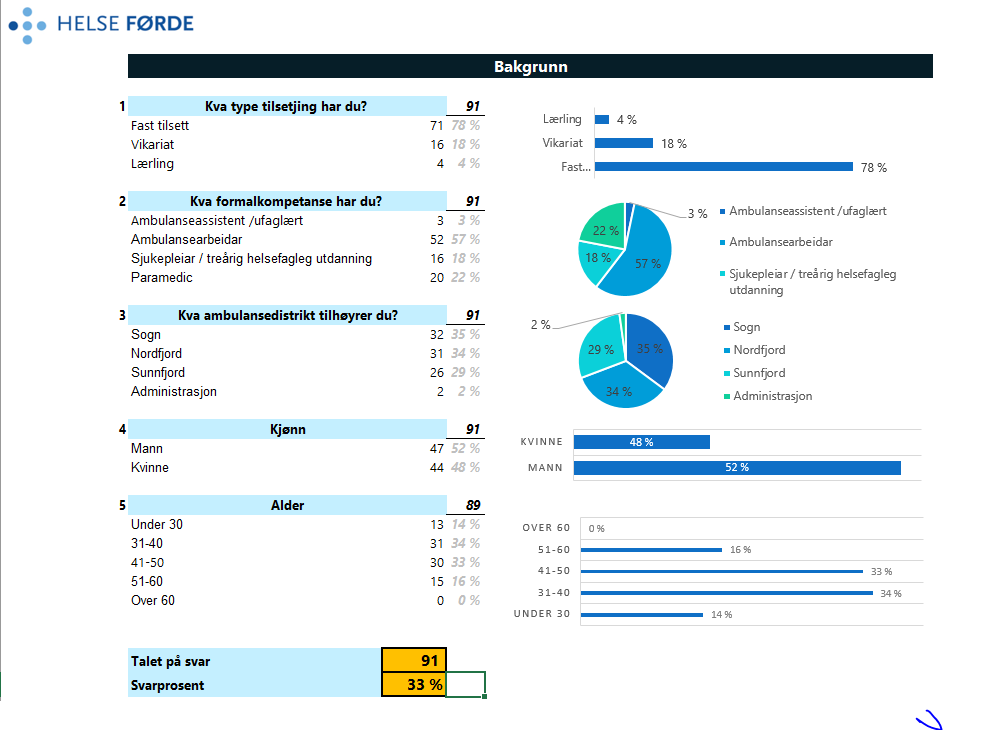 Dei tilsette er i stor grad einige om kva som er dei største utfordingane, og kva satsingsområde som bør prioriterast
Anna
Brukarundersøking – spurt alle pasientar (og eventuelle pårørande) som hadde ambulansetransport over tre døgn

Publikumsundersøking via telefon

Innhenting informasjon frå kommunane

Gjennomgang avvikssaker
Akuttmedisinsk konferanse 09.01.18
Gode føredrag og mange positive tilbakemeldingar i etterkant. 
Godt oppmøte frå kommunar, samarbeidspartnarar og Helse Førde.
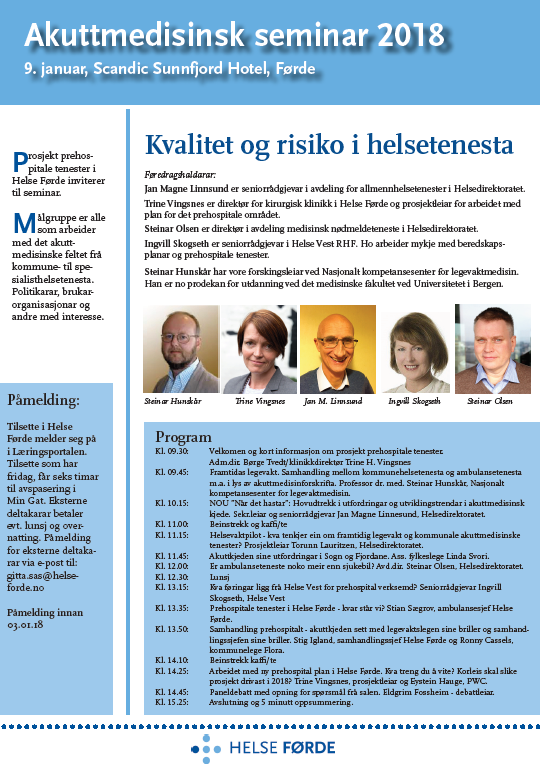 Vurderingar og tilrådingar
1) Økonomi

2) Ev. endringar på kommunesida (legevakt)
Vi ser på økonomiske rammer
1 – Det Helse Førde får til tenesta i 
inntektsmodellen (overslag)

2 - Opphavleg ramme for 2018

3 - Resultat for 2017 (overslag)

4 - Endeleg budsjett 2018

5 - Modell med avvikla heimevakt (overslag)

6 – Modell for å oppnå 25 minutt responstid 
i 88 prosent av akutte tilfelle (overslag)
Kva påverkar kostnadene?
Kostnadsdrivande faktorar:

Innfri responstid på 25 min. for 90 prosent av akutte hendingar 
Avvikle heimevakt
Utbetre stasjonar
Auke kompetansekrava
Betre utstyret i ambulansane
Ytterlegare sentralisering (legevakter, sjukehustilbod) 
Endra demografi og sjukdomsbilete
Kostnadsreduserande faktorar:

Forenkle utstyr og redusere personellbruk på enkle transportoppdrag (t.d. kvit bil)
Sikre at ambulansar blir rekvirert til nødvendige oppdrag, ikkje anna
Avklare ansvarsforhold ambulanse/primærhelseteneste, inkl. om ein kan samarbeide om ressursar
Endre strukturen for ambulansestasjonane
Redusere beredskap i lågaktivitetsperiodar
Ta i bruk kostnadsreduserande teknologi
Endra legevakt i S.&Fj.? Helsevaktpilot
Helsedirektoratet har på oppdrag frå Helse- og  omsorgsdepartementet greidd ut ein modell for korleis det  akuttmedisinske tilbodet i kommunane kan organiserast.
Målet er å finne ut om ny organisering for legevakt i  små- og mellomstore kommunar kan sikre ei berekraftig og  forsvarleg lokal akuttmedisinsk teneste i område som har  utfordringar.
Kommunane i S&Fj har ytra 
     interesse for pilotering, men 
     uvisst om dei vil søkje.
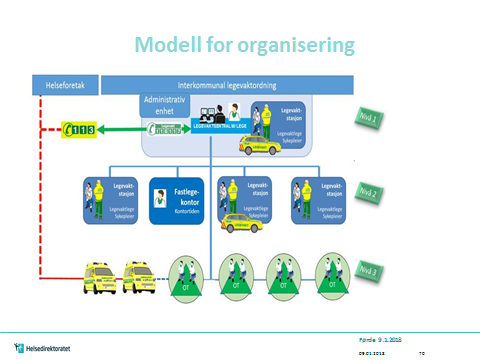 Tidsplan
Ferdigstille sluttrapport fase 1 innan 01.03.

Mars:
Høyring
Kommunikasjonsaktivitetar internt og eksternt

Styrebehandling april 2018